Privlastňovacie
zámená
Mgr. Adriana Hoštáková
Čo už vieme o zámenách ?
Sú to slová, ktorými môžeme nahradiť podstatné mená a  iné slovné druhy.
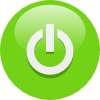 Osobné základné zámená sú: 
JA, TY, ON, ONA, ONO, 
MY, VY, ONI, ONY
Kubko s Maťkom sa dohadovali, 
komu čo patrí:
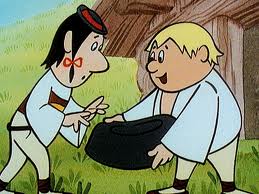 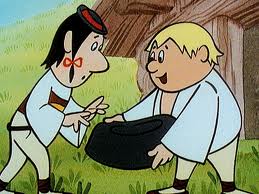 Ja som ja ...a ty si ty
A toto je:
tvoja šálka
moja šálka
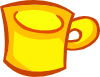 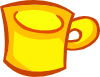 môj tanier
tvoj tanier
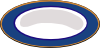 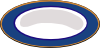 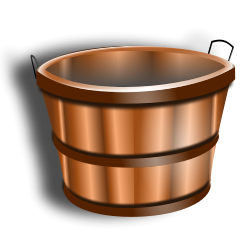 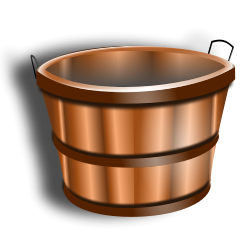 moje vedro
tvoje vedro
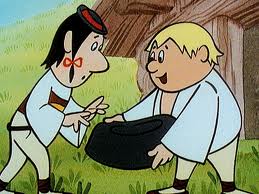 - ak niečo (niekto) osobe patrí
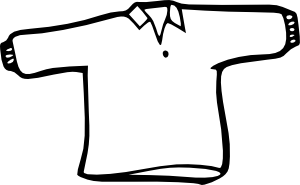 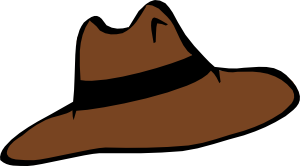 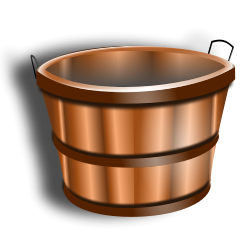 JA
MÔJ
MOJA
MOJE
TY
TVOJ
TVOJA
TVOJE
ON
JEHO
JEHO
JEHO
ONA
JEJ
JEJ
JEJ
ONO
JEHO
JEHO
JEHO
MY
NÁŠ
NAŠA
NAŠE
VY
VÁŠ
VAŠA
VAŠE
ONI
ICH
ICH
ICH
Osobné
privlastňovacie 
zámená
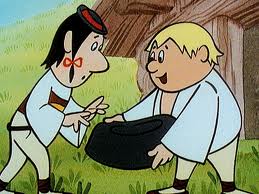 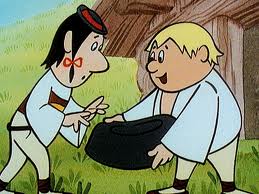 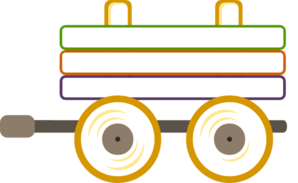 - označujú komu niečo patrí,
 čie to je
môj, tvoj, jeho, jej, náš, váš, ich
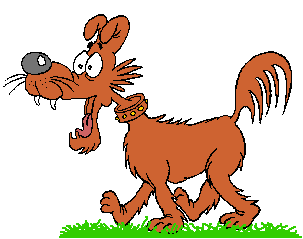 DAJÚ  SA  PRIVLASTŇOVACIE ZÁMENÁ  SKLOŇOVAŤ?
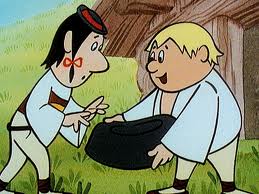 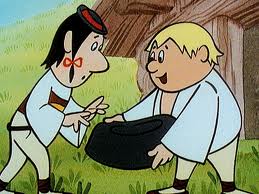 SINGULÁR
PLURÁL
N
MOJA  kniha
N
MOJE  knihy
G
(od)  MOJEJ  knihy
G
(od)  MOJICH kníh
D
MOJEJ  knihe
D
MOJIM knihám
A
(vidím)  MOJU knihu
A
(vidím)  MOJE knihy
L
(o)  MOJEJ  knihe
L
(o)  MOJICH knihách
I
(s)  MOJOU  knihou
I
(s)  MOJIMI knihami
Utvor dvojice:
osobné základné zámeno 
+ osobné privlastňovacie zámeno
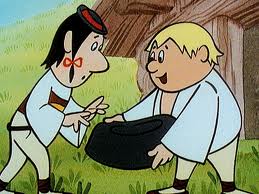 MY
ONI
JA
ON
TY
ONA
VY
NÁŠ
ICH
JEHO
JEJ
MOJA
VAŠU
TVOJE
Doplň vhodné zámeno!
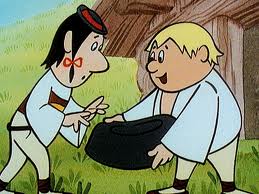 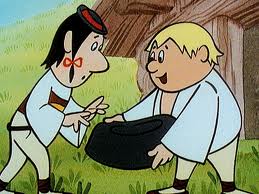 Mám nové pero. Je to ________ pero.
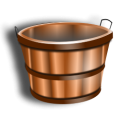 Pastelky patria tebe. Sú to ________ pastelky.
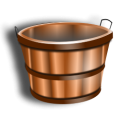 Jojo má náčrtník. Je to ________ náčrtník.
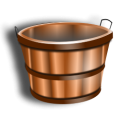 Farby patria Nine. Sú to ________ farby.
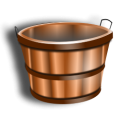 Nakreslili sme obrázok. Je to ________ obrázok.
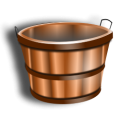 vašu
môj
jeho
tvoje
mojej
naše
váš
náš
moje
jej
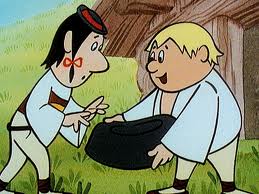 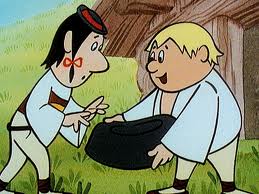 Označ rámčeky,
v ktorých je podstatné meno
nahradené zámenom!
Deti chodia do školy.
Ona uvarila čaj.
Stretli sme jej otca.
Stretli sme Zuzkinho otca.
Čítal knihu o dinosauroch.
Čítal knihu o nich.
Tešili sme sa na ne.
Zavolala som jej.
Nechoď za Ferkom!
Tešili sme sa na koníky.
Ten sveter je môj!
Zavolala som sestre.
Nechoď za ním!
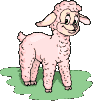 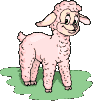 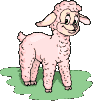 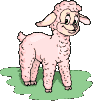 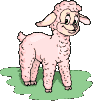 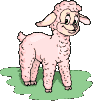 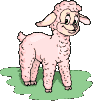 Vypíš z viet zámená!
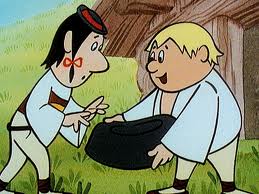 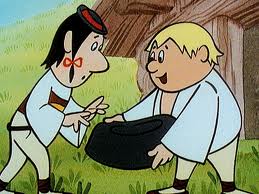 My sme valasi. Ja sa volám Kubko a Maťko je môj kamarát. Jeho obľúbeným jedlom sú halušky. Ja mám rád guláš. Máme drevenú kolibu. V nej máme svoje postele. V našom krbe stále horí oheň. Pred ním sedáva náš pes Dunčo. Staráme sa o svoje ovečky.
 Naše príbehy pozná veľa detí.
Kontrola
my, ja, môj, jeho,
ja, (v) nej, (v) našom,
(pred) ním, náš, svoje, naše
Ďakujem
za pozornosť!